JEOPARDY
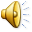 Nutrition
Scores
Final Jeopardy
1
1
1
1
1
2
2
2
2
2
3
3
3
3
3
Scores:
Board
TEAM 1
TEAM 2
TEAM 3
TEAM 4
TEAM 5
TEAM 6
Final Jeopardy
Show 
Answer
Board
1
Scores
This superhero hydrates your body.
Wonder Water
Show 
Answer
Board
1
Scores
Milk
Yogurt
Cheese
Ice cream
dairy
Show 
Answer
Board
1
Scores
Scores
Apple
Banana
Strawberries
Pear
fruits
Show 
Answer
Board
1
Scores
Scores
This superhero helps to keep you warm and give you energy that burns slow.
Fat Cat
Show 
Answer
Board
1
Scores
Scores
Tyler had whole grain waffles and fruit for breakfast.  How will he most likely feel later in the day?
Tired
Like he has enough energy to run, jump, and play
b.
Show 
Answer
Board
2
Scores
Scores
This nutrient superhero, found in the dairy group, helps you have strong bones and teeth.
Captain Calcium
Show 
Answer
Board
2
Scores
Scores
Spinach
Broccoli
Carrots
Celery
vegetable
Show 
Answer
Board
2
Scores
Scores
Cookies
Candy
Cupcakes
Chips
Sometimes (junk) foods
Show 
Answer
Board
2
Scores
Scores
This nutrient superhero helps our bodies grow and develop, and is found in almost every food group!
Vita-Man
Show 
Answer
Board
2
Scores
Scores
Jon has PE class today.  Which breakfast should he eat?
Breakfast 1
Show 
Answer
Board
3
Scores
Scores
This nutrient superhero helps us to have strong muscles.
Princess Protein
Show 
Answer
Board
3
Scores
Scores
Peanut butter
Chicken
Fish
Beans
protein
Show 
Answer
Board
3
Scores
Scores
Bread
Pasta
Cereal
Popcorn
grains
Show 
Answer
Board
3
Scores
Scores
_________ is the nutrient superhero that gives us get up and go energy to run, jump, and play.
King Carbohydrate
Show 
Answer
Board
3
Scores
Scores
Which child will have more energy to play after school?
Kate
FINAL JEOPARDY
Worth 5 Points
Show 
Answer
Final Jeopardy
Scores
Scores
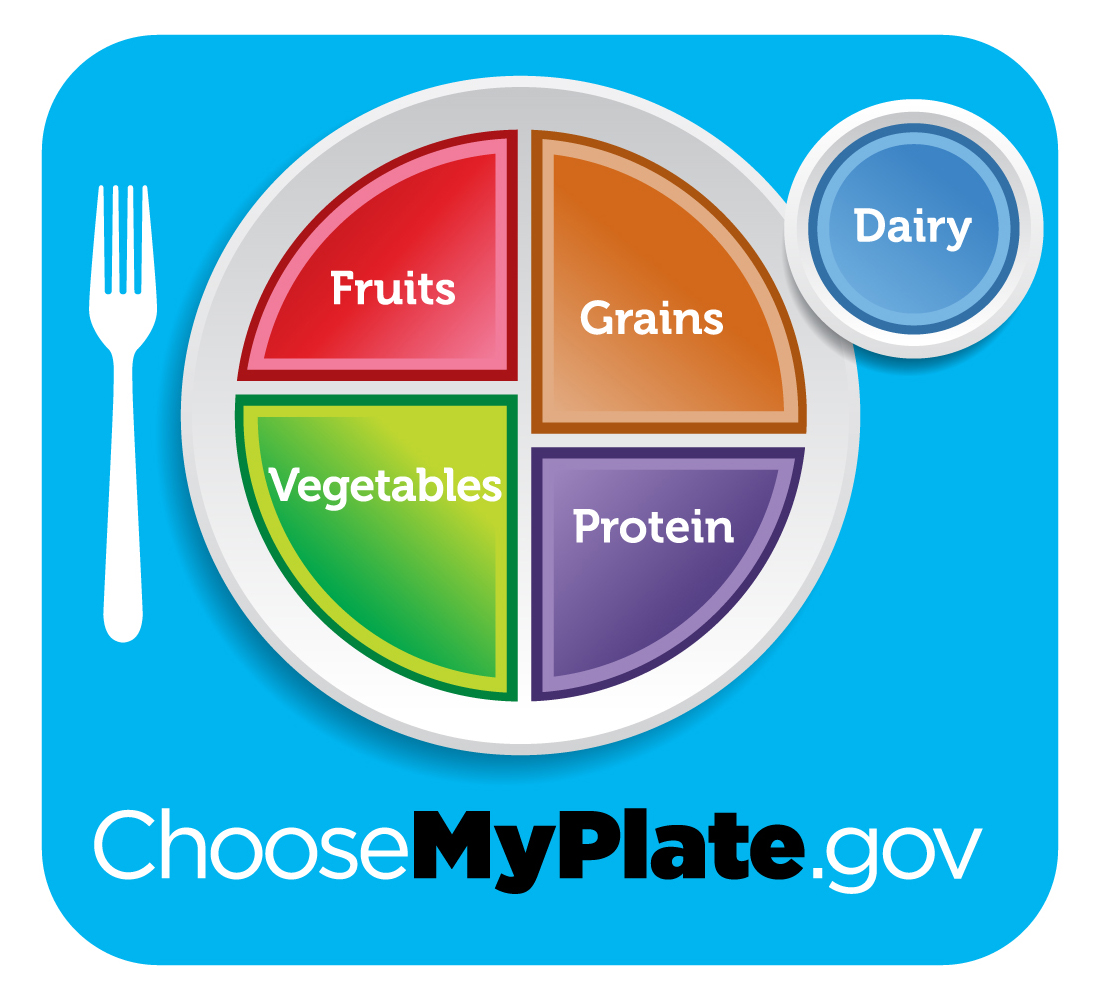 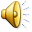 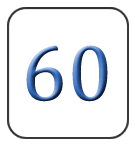